Природні парки Великої Британії
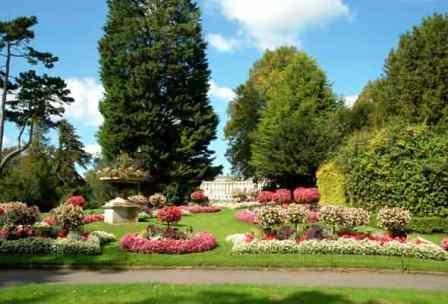 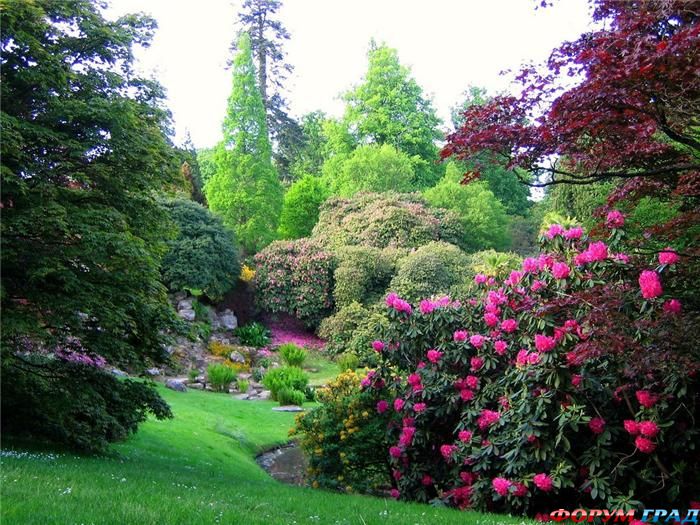 Стиль англійського парку походить з  ХVIII ст. – часу Просвітництва, коли основою була ідея «природної людини у природному середовищі».
В англійському парку відсутні  прямі лінії та вісі симетрії. Першорядне значення  мають композиції з дерев та кущів, і те, як співвідноситься світло і тінь.
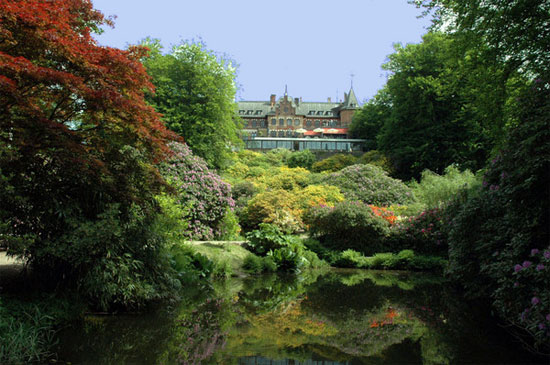 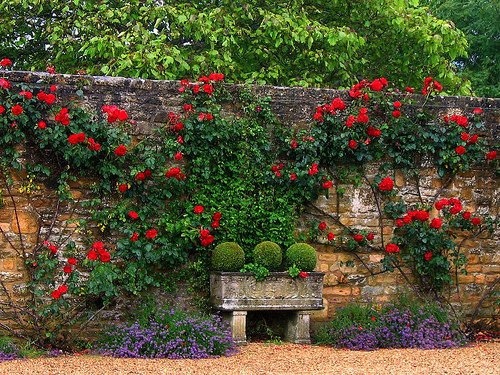 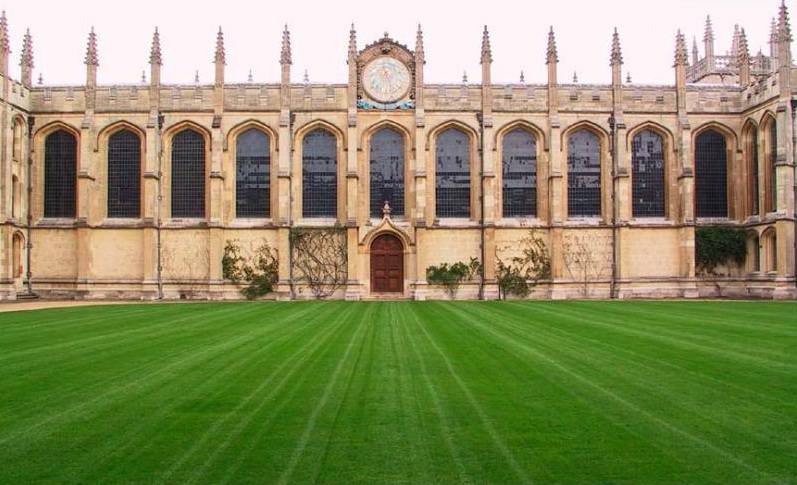 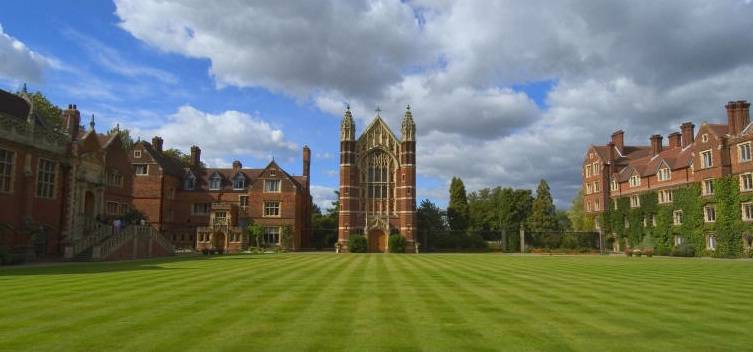 У сучасній Великій Британії існує безліч ботанічних садів, відкритих для всіх охочих, а створення газонів є своєрідною національною пристрастю. Наприклад, найдавніші газони Оксфордського та Кембриджського університетів підтримуються в ідеальному стані вже протягом кількох сотень років.
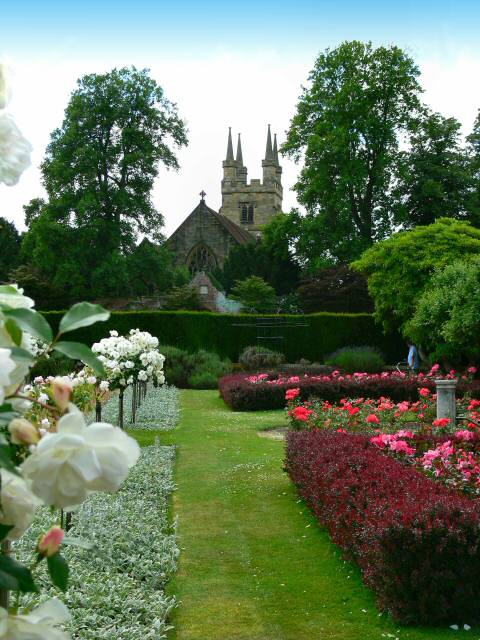 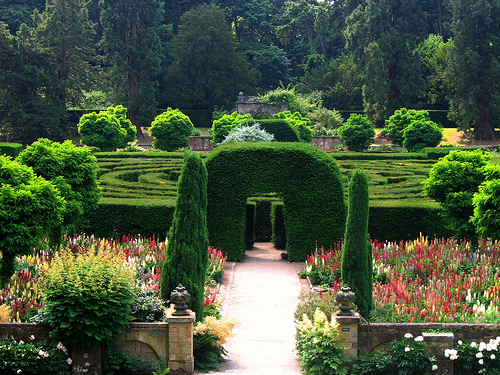 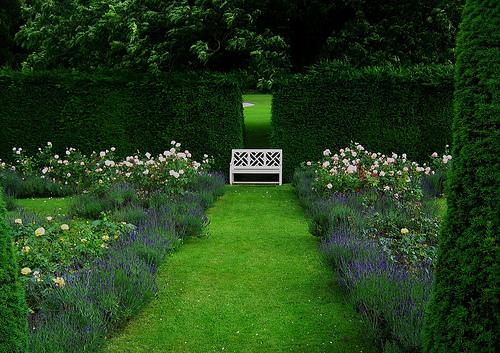 Композиції чергуються в англійських парках у вільному порядку, доріжки за лініями рельєфу, а невеликі річки та ставки оживляють загальну картину. Традиційний англійський будинок  стоїть за зеленою огорожею, весь обвитий зеленими ліанами жимолості або троянд.
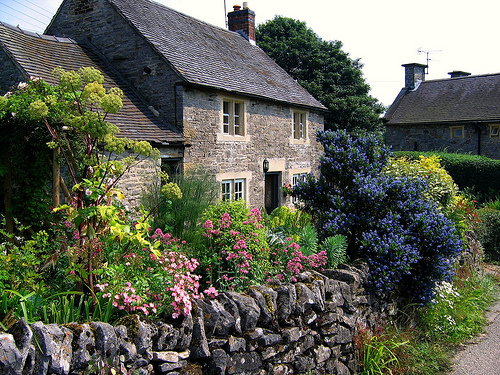 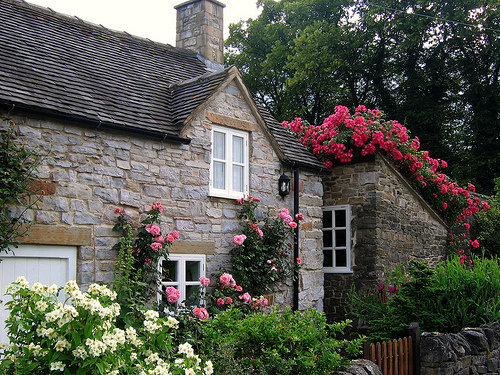 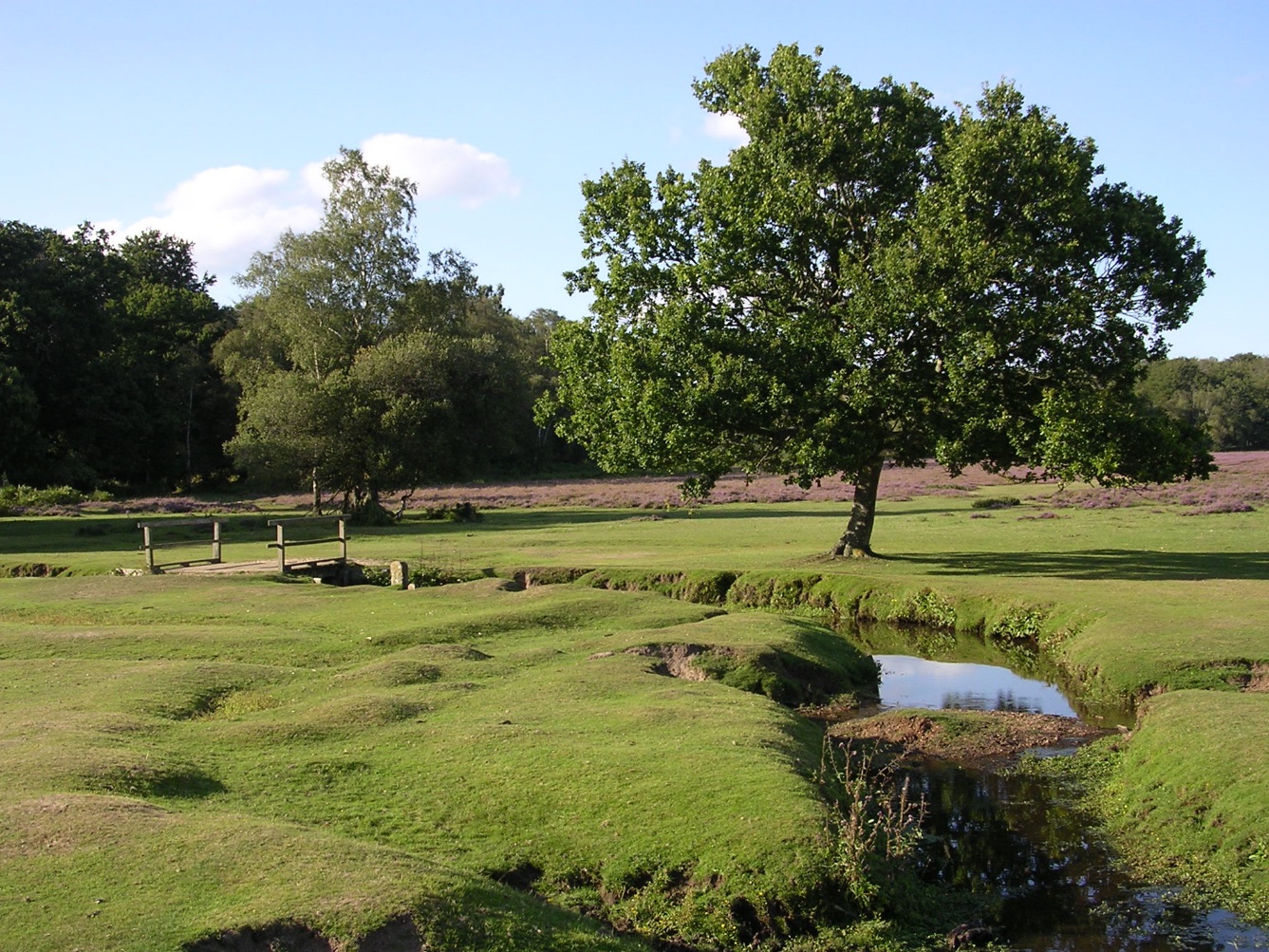 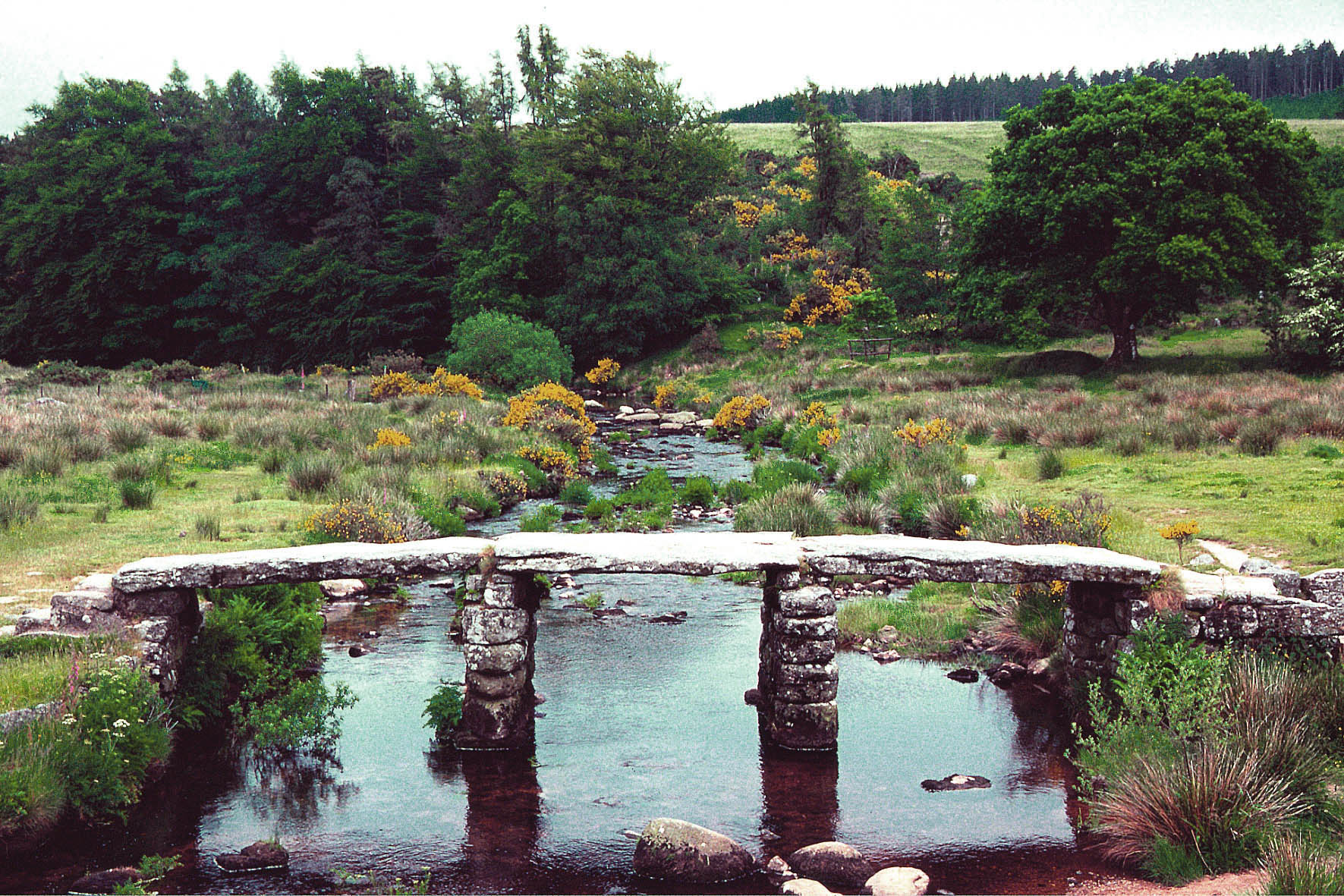 Нью- Форест
Дартмур
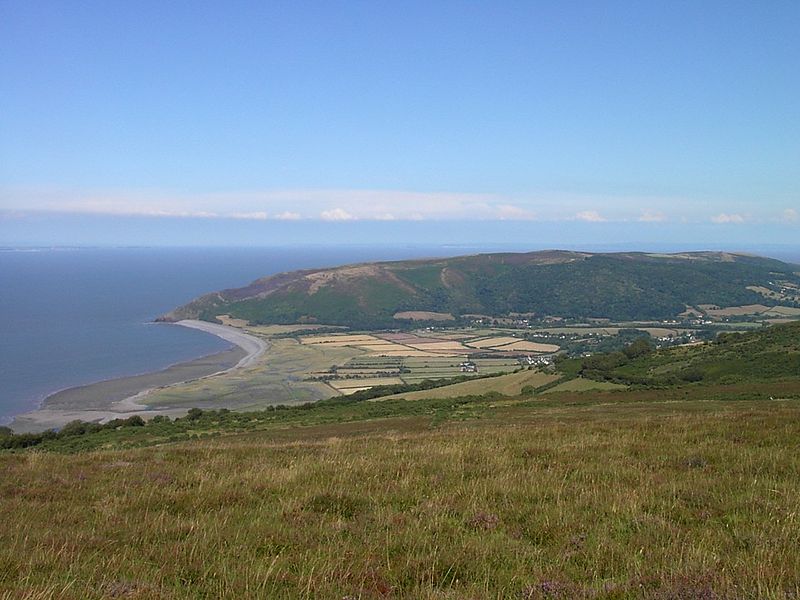 Скелястий край
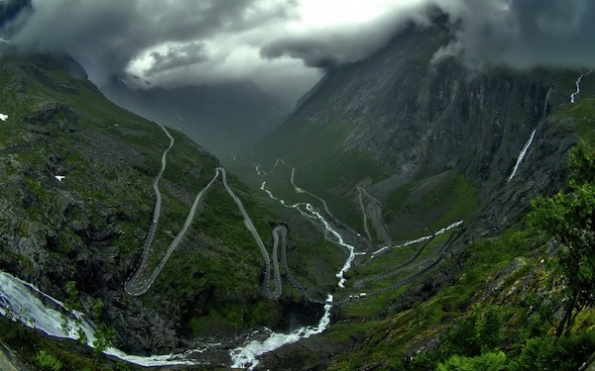 Ексмур
Прогулянки ними дають англійцям природну енергію, якої не вистачає у великих містах.
Дякую за увагу!
І.Ігнатова 11-С